Leveraging the Power of Peer Feedback
How UM Faculty Use Peer-response with Writing-enriched Assignments
A CETL participatory workshop presentation					March 30, 2015
By Dr. Alice Johnston Myatt and Dr. Angela Green, Dept. of Writing and Rhetoric
Special thanks to our peer reviewer: Dr. Chad Russell, Dept. of Writing and Rhetoric
Why the term “peer review”?
Professionalization
Giving feedback
Receiving feedback
Integral part of professional academic and career work
Other terms used: peer feedback, peer response
Taking it Local
In your professional work as scholar and researcher, what kinds of feedback experiences have you had? 
Based on the feedback you have received from your peers and used, why do you think classroom peer review is/could be beneficial?
What challenges would you anticipate in using peer review in your classroom?
[Speaker Notes: Looking for Kinds of feedback: trusted friend & colleague; vetting for publication; being a critical friend
Other key words: attunement, scaffolding]
Recap: Why Peer Response?
Eases grading load
Improves student writing
Learn by reading others’ work
Learn a process of inquiry that becomes internalized
Learn critical reading and thinking skills
Professionalizes students
Students can feel more comfortable asking peers questions they might feel too shy to ask instructors
Enhances collaborative work skills
Faculty Video
http://youtu.be/6jJlaKFVOg0
Inquiry
Q: We just viewed the results, but how did they get there? 
Let’s examine specific strategies and example assignments, with special attention on best practices.
[Speaker Notes: 3 minutes]
Peer Response Myths or Facts?
Is peer collaboration cheating?
Does peer response violate FERPA?
Does peer response invade student privacy?
Does peer response require more teacher time commitment?
What other possible myth(s) have you heard?
Best Practices: Preparation
“I’ve discovered that [peer review activities] can help students if you really prepare them. You can’t just tell them to exchange drafts with a partner and give each other advice.”
Mark
(Lockhart & Roberge, 2015, p. 173)
Best Practices: Guiding Questions
A teacher named Tara says, “After a lot of trial and error, I found that having clear but challenging questions, giving students time to warm up (sometimes by writing first), and making collaboration a regular part of our classroom activities seemed to help students feel comfortable sharing their ideas with one another” (Lockhart & Roberge, 2015, p. 169)
Best Practices: Ground Rules
Begin with a positive observation
Big before little
Constructive criticism: construct, not destruct
Focus on purpose, structure, not LOCs
Talk to the author, not the instructor
Students develop a revision plan
End on a positive note
PQP Method
Praise
Makes writer more receptive and at ease
Question
Helps writer revise content of essay
Polish
Helps writer proofread and edit essay
Best Practices: Timing
Don’t undermine peer review by providing your feedback before that of peer reviewers. “If students are doing peer review, have them apply peer-review comments before you review their materials; otherwise, your feedback might trump or overshadow the feedback from their peers.” – Lockhart & Roberge, Informed Choices, 2015
Best Practices: Modeling
Modeling effective peer review is essential!
“No One Writes Alone: Peer Review in the Classroom, a Guide for Instructors” 
http://video.mit.edu/watch/no-one-writes-alone-peer-review-in-the-classroom-a-guide-for-instructors-8335/

Giving Feedback: http://bcs.bedfordstmartins.com/rewriting2e/default.asp#526483__933956__ 

Using Feedback: http://bcs.bedfordstmartins.com/rewriting2e/default.asp#526483__933955__
Best Practices: Scholarship
Bishop, Wendy. “Helping Peer Writing Groups Succeed.” Teaching English in the Tw-Year College 15 (1988): 120-25. Print.
Ching, Kory Lawson. “Peer Response in the Composition Classroom: An Alternative Genealogy.” Rhetoric Review 26.3 (2007): 303-19. Print.
Hewett, Beth L. “Characteristics of Interactive Oral and Computer-Mediated Peer Group Talk and Its Influence on Revision.” Computers and Composition 17.3 (2000): 265-88. Print.
Lockhart, Tara. Sustained Peer Response for Active Engagement. CSU Pachyderm. 2010. Web. 29 Sept. 2014. http://pachyderm/presos/legacy/sustainedpeerresponseforactiveengagement354/.
Roskelly, Hephzibah. “The Risky Business of Group Work.” The Writing Teacher’s Sourcebook 3rd ed. Ed. Gary Tate et al. New York: Oxford UP, 1994. 141-46. Print.
Strasma, Kip. “Spotlighting’: Peer-Response in Digitally Supported First-Year Writing Courses.” Teaching English in the Two-Year College 37.2 (2009): 153-60. Print.
[Speaker Notes: All members are included in the task; group members work together to clarify the task or assignment; group uses common vocabulary to describe writing, group works on big-picture writing issues such as argument, organization, or focus, not just minor writing issues, members come to value group work and see the instructor as a resource]
The Writing Centers
CRLA nationally certified writing consultants
Consultants also complete 3-credit hour UM course
One-on-one feedback for writing projects
Helps students acquire the language of writing
Video/Audio capability for online sessions
Helps students to draft revision/writing plans
Appointments: olemiss.mywconline.com
The Writing Centers and Peer Review
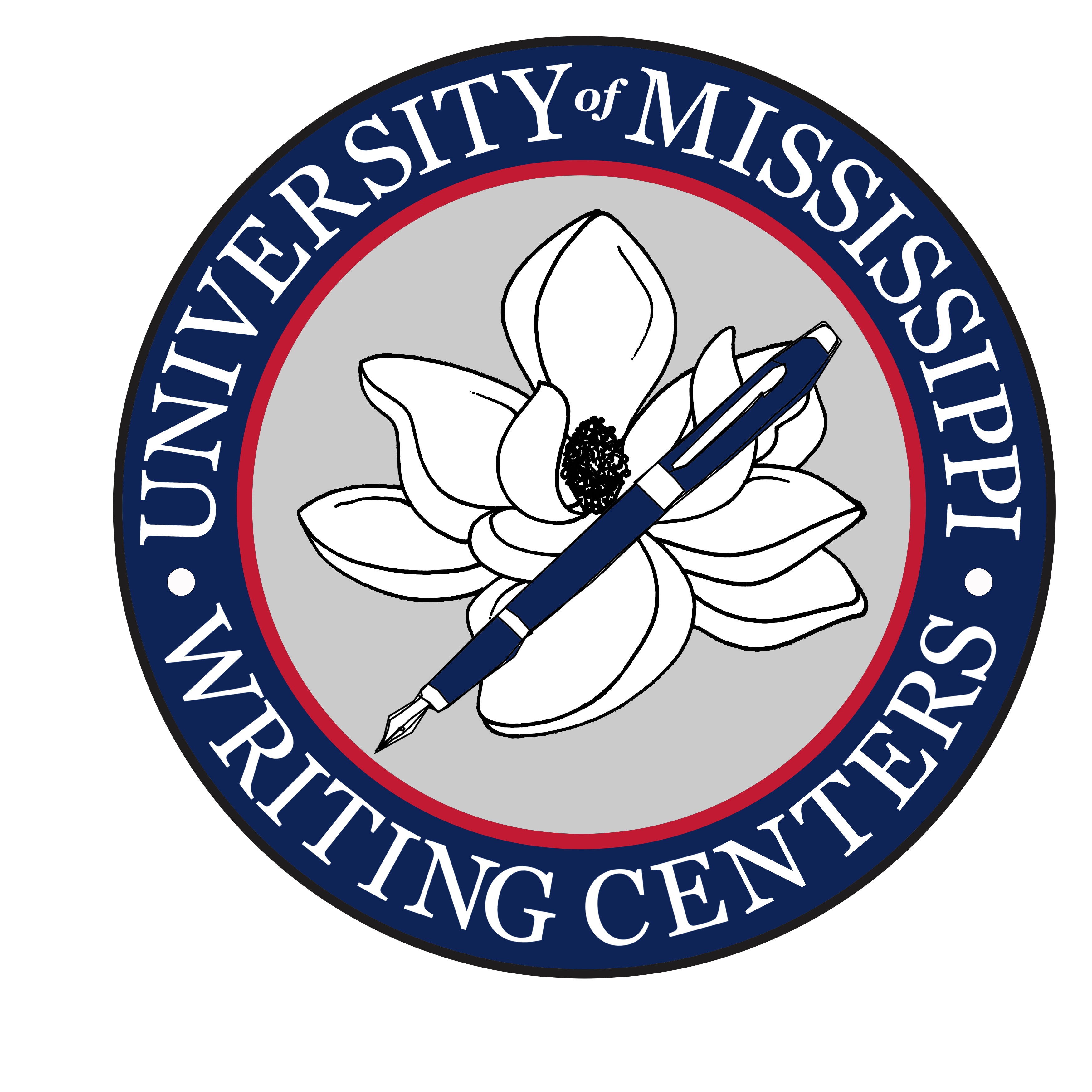 The writing center will send a writing center consultant to your classroom to introduce the writing center.
There is also a brief PowerPoint they can show your students to help them understand the basics of peer review.
Visit rhetoric.olemiss.edu/writing-centers.html
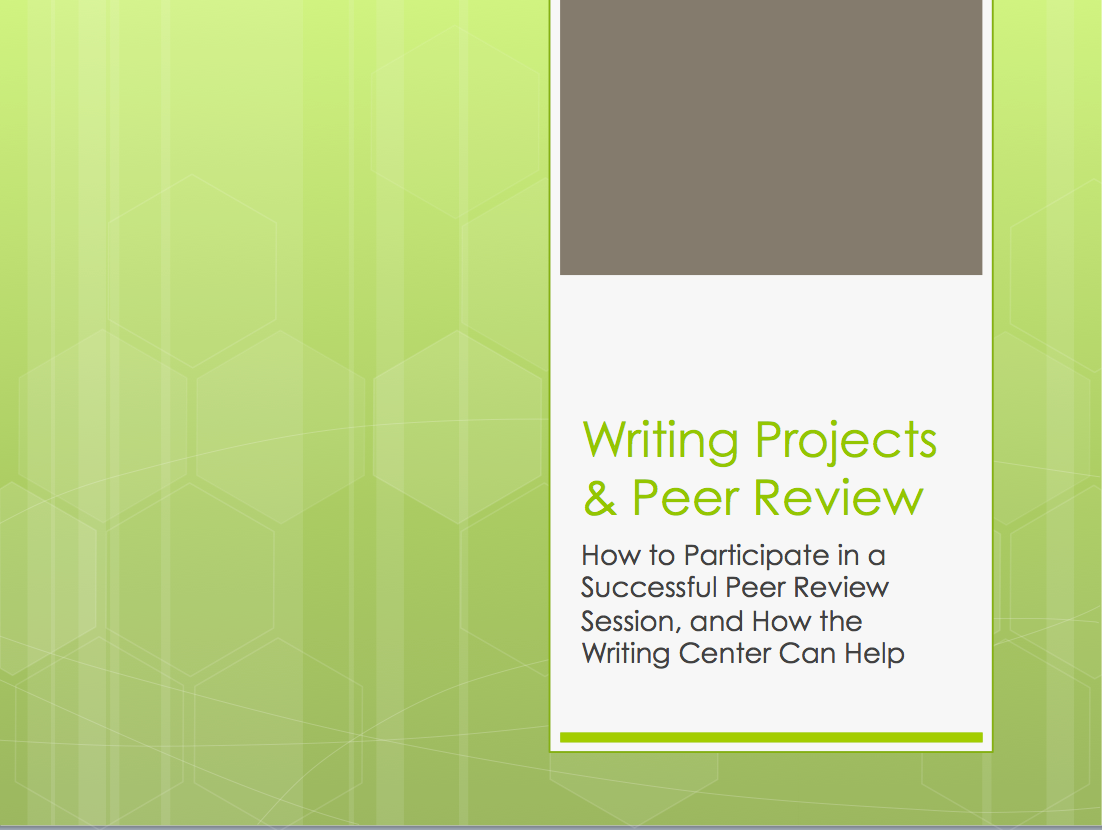 But I’m not in the humanities, I’m in science (engineering, health, etc.)… !
A tool for teaching reflective student writing in any discipline
Calibrated Peer Review (CPR)
How CPR works, step by step
Students write their documents in response to a prompt
Students evaluate 3 instructor-provided calibration documents against instructor-provided criteria, to establish individual reviewer competency, and then evaluate 3 peer documents , with those reviews being weighted according to reviewer competency 
Students self-assess in response to reviews from peers
CPR calculates scores for all steps, reporting totals and any anomalies; instructor can modify scores in response
[Speaker Notes: Explain anomolies]
Advantages of CPR
Calibration ensures that student-generated reviews of peer writing either meet instructor-devised standards or else do not unduly affect the peer’s score
Students review peers anonymously, therefore candidly
Instructors have complete control over assignment content, scheduling, and scoring (and of course, grading)
Students quickly develop objective grading perspectives on their peers’ and their own writing
Working with assignments activity
Let’s review a common assignment and see how one instructor sets up peer review.

Next, individually or in teams / groups, take the literature review assignment and think about guiding questions that you might use in designing a peer review activity.
[Speaker Notes: Bring in assignments from other disciplines: history, journalism, biology, engineering? Also have model assignment, rubric, and peer activity]
Questions? Comments?
Concluding Q&A from audience, including further interest questionnaire
About the presenters
Dr. Alice Johnston Myatt
Dr. Alice Johnston Myatt joined the University of Mississippi as associate director for the Center for Writing and Rhetoric in 2010, which became a department this past July. She teaches various DWR writing courses, and she teaches EDHE 305 First-year Experience for Transfer Students course. Among her research interests are writing center administration, supporting the academic writing of transfer students, and the best practices of cross-institutional collaborations. She earned her PhD In English with a focus on Rhetoric and Composition from Georgia State University.

Dr. Angela Green
Dr. Angela Green is the Writing Enriched Curriculum Core Instructor in the Department of Writing and Rhetoric, where she teaches composition and leads the Faculty Seed Grants and Graduate Writing Fellowships, details of which are included in your packet. She earned her PhD in American Literature and Rhetoric and Composition from the University of Georgia, where she also worked for the Writing Intensive Program.
Student-centered peer review:A Bibliography
Bean, John C. Engaging Ideas: The Professor’s Guide to Integrating Writiing, Critical Thinking, and Active Learning in the Classroom, 2nd ed. San Francisco: Jossey-Bass, 2011. Paperback. Print.
Bishop, Wendy. “Helping Peer Writing Groups Succeed.” Teaching English in the Tw-Year College 15 (1988): 120-25. Print.
Bruffee, Kenneth A. “Collaborative Learning and the “Conversation of Mankind.” College English 46.7 (Nov., 1984): 635-52. Print.
Ching, Kory Lawson. “Peer Response in the Composition Classroom: An Alternative Genealogy.” Rhetoric Review 26.3 (2007): 303-19. Print.
Hewett, Beth L. “Characteristics of Interactive Oral and Computer-Mediated Peer Group Talk and Its Influence on Revision.” Computers and Composition 17.3 (2000): 265-88. Print.
Lockhart, Tara. Sustained Peer Response for Active Engagement. CSU Pachyderm. 2010. Web. 29 Sept. 2014. http://pachyderm/presos/legacy/sustainedpeerresponseforactiveengagement354/.
MIT. “No One Writes Alone: Peer Review in the Classroom, a Guide for Instructors” 
http://video.mit.edu/watch/no-one-writes-alone-peer-review-in-the-classroom-a-guide-for-instructors-8335/
Roskelly, Hephzibah. “The Risky Business of Group Work.” The Writing Teacher’s Sourcebook 3rd ed. Ed. Gary Tate et al. New York: Oxford UP, 1994. 141-46. Print.
Strasma, Kip. “Spotlighting’: Peer-Response in Digitally Supported First-Year Writing Courses.” Teaching English in the Two-Year College 37.2 (2009): 153-60. Print.